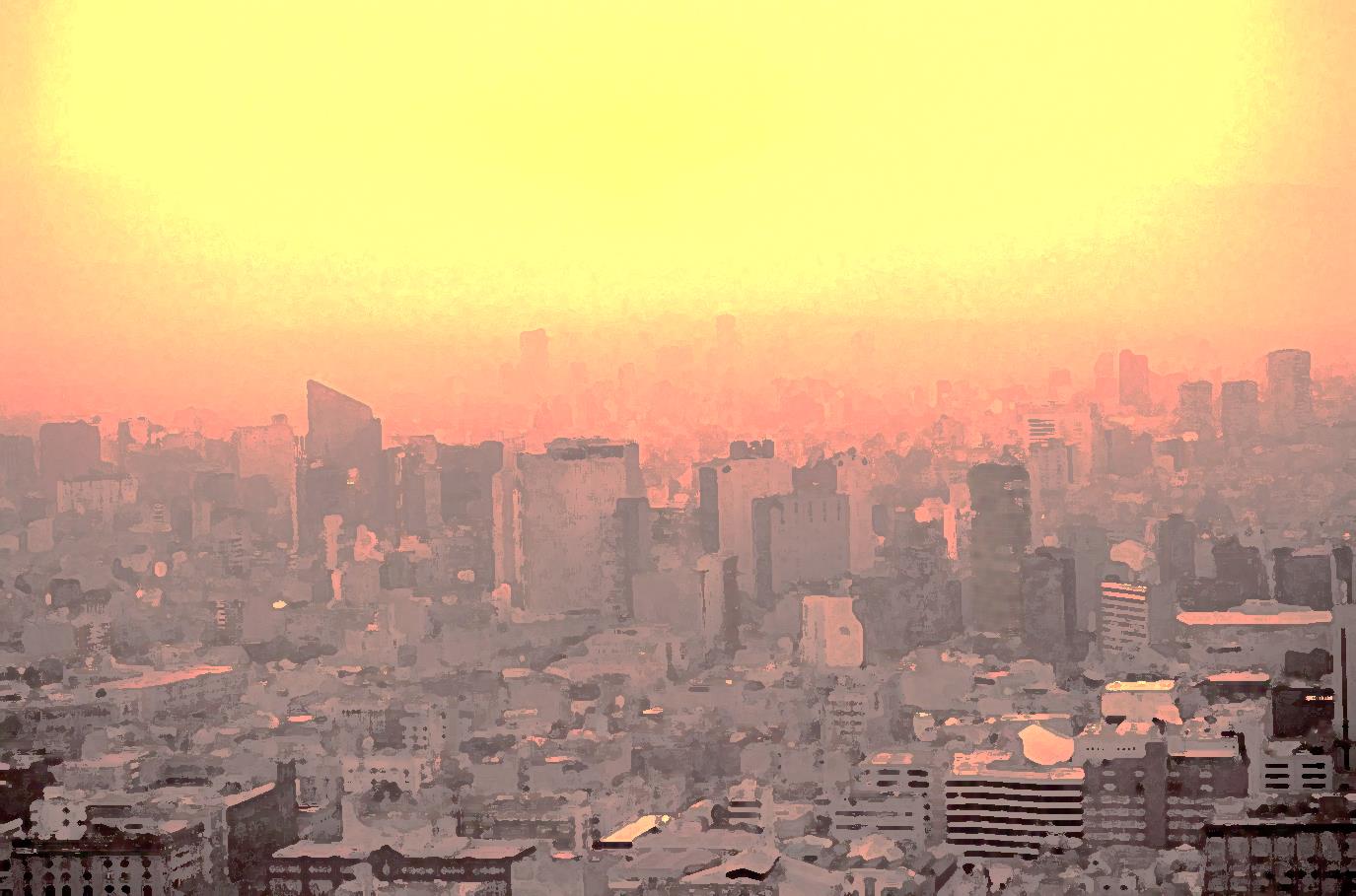 ‘’Kan de opwarming van de Aarde een nieuw ijstijd veroorzaken?’’
Door 
Edwin van der Ploeg
Duco Spakman
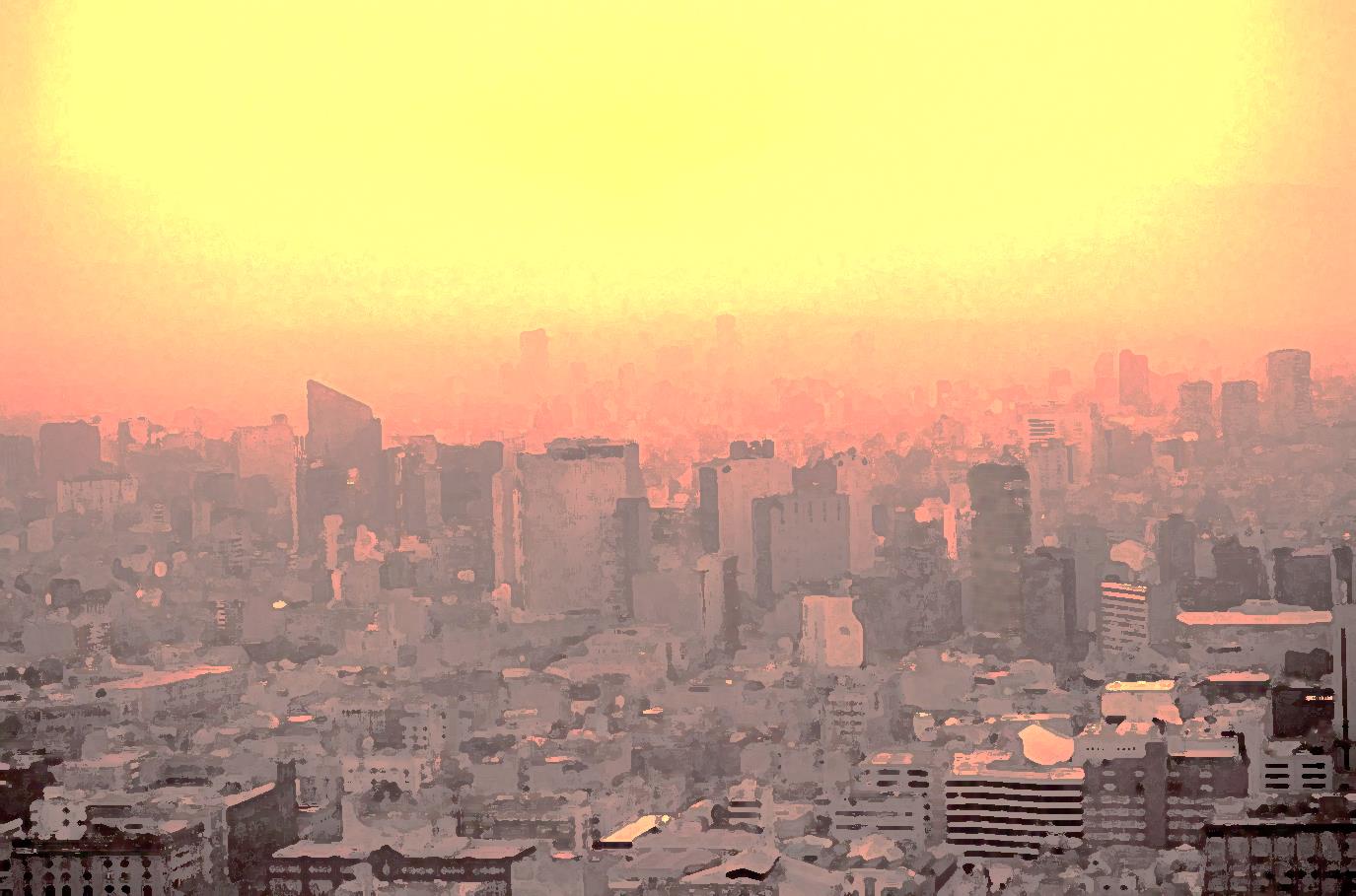 Algemeen
Principe van Actualisatie

Globaal schaal niveau

Voorspellende / verklarende vragen

Verschijnselen en gebieden  vergelijken in tijd en ruimte
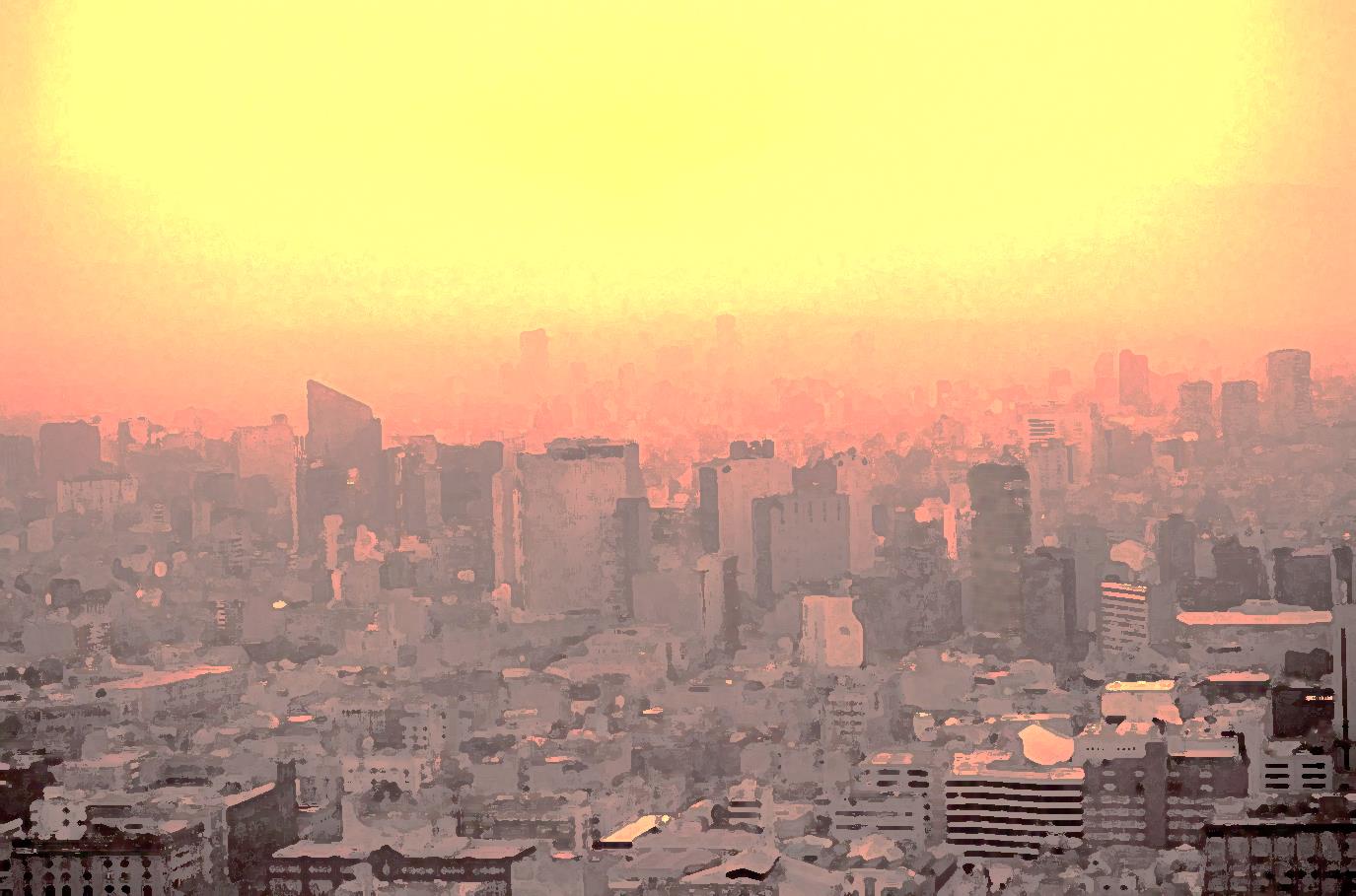 Deelvragen
Wat zijn de eigenschappen van een ijstijd?

Is er voor elke ijstijd een periode van warmte geweest?

Voldoet de huidige opwarming aan de eisen voor het begin van een nieuwe ijstijd?

Op welke termijn kunnen we een nieuwe ijstijd verwachten?
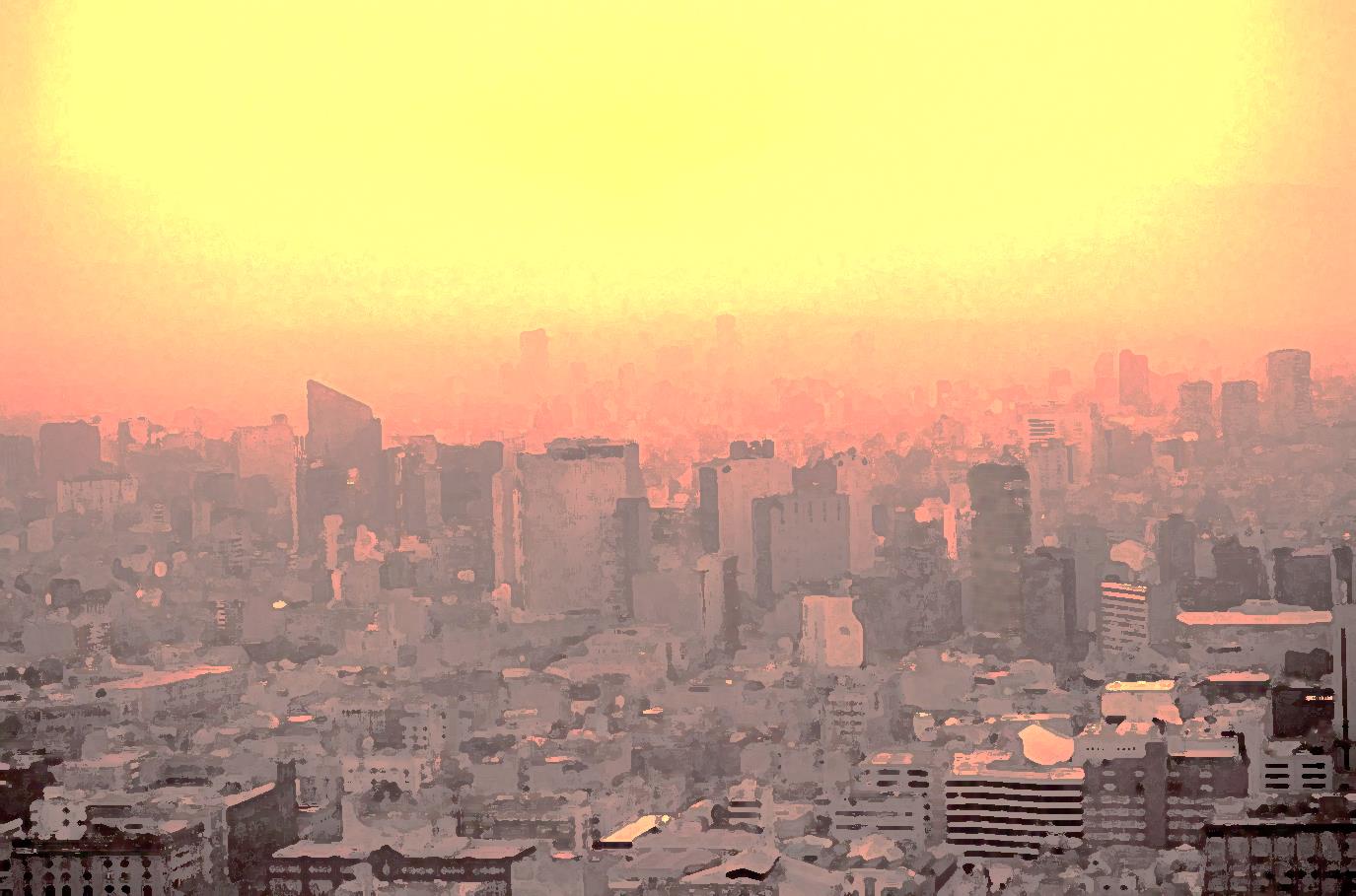 Wat zijn de eigenschappen van een ijstijd?
ijskappen

Bepaalde gemiddelde temperatuur

Glacialen / interglacialen

Nu ook ijstijd?
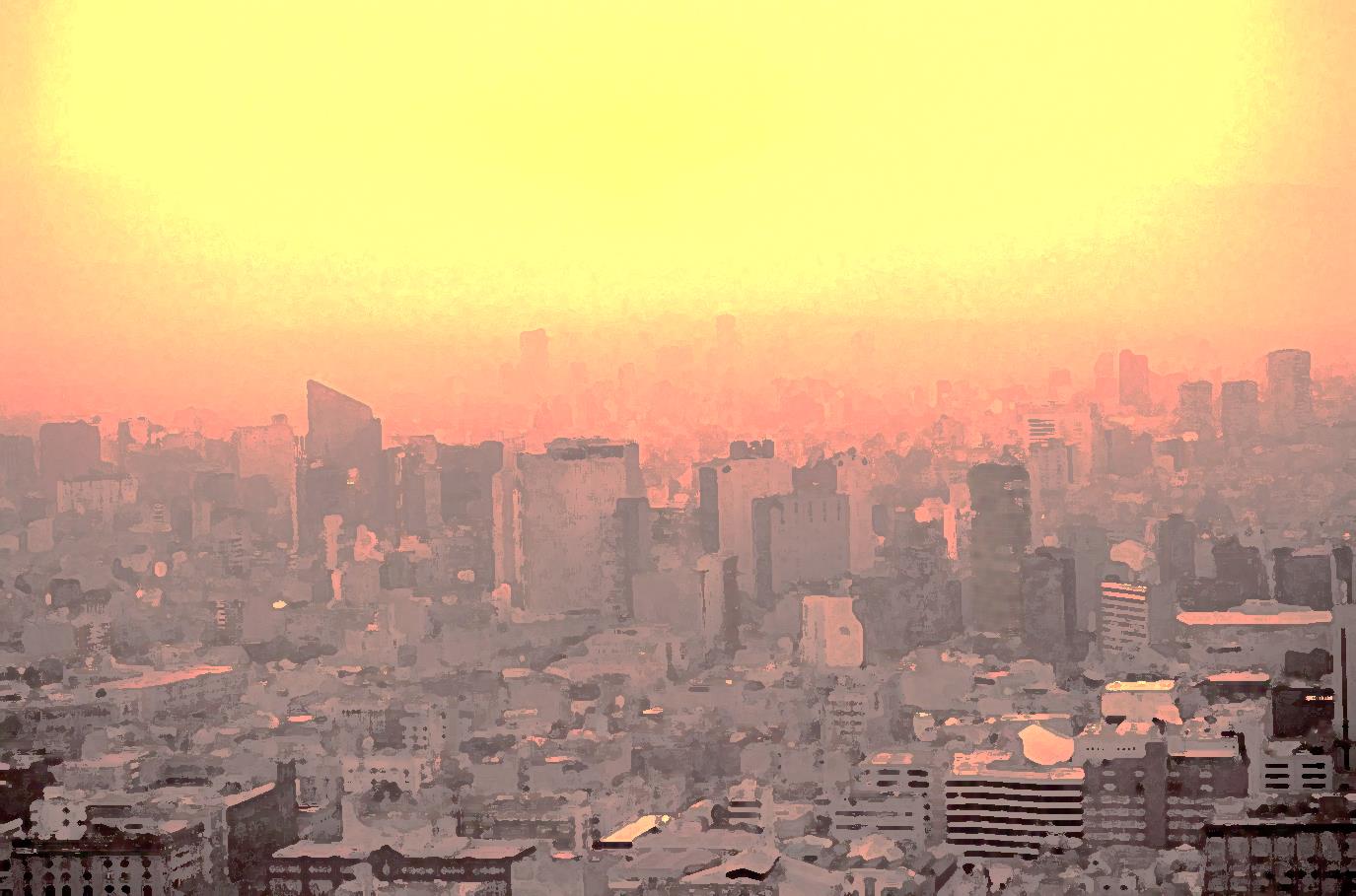 Is er voor elke ijstijd een periode van warmte geweest?
Cenozoïcum: warme perioden en een ijstijd

ijstijd: warme periode en koude periode

Afwisseling!
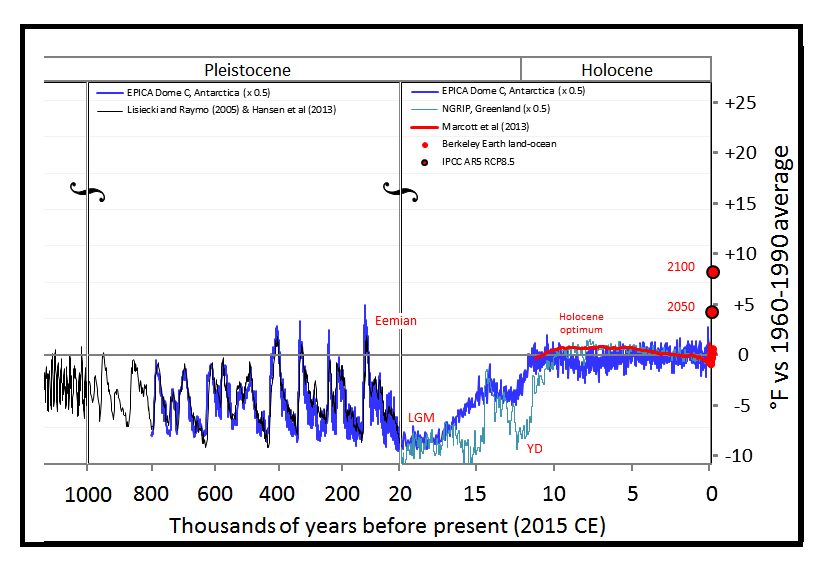 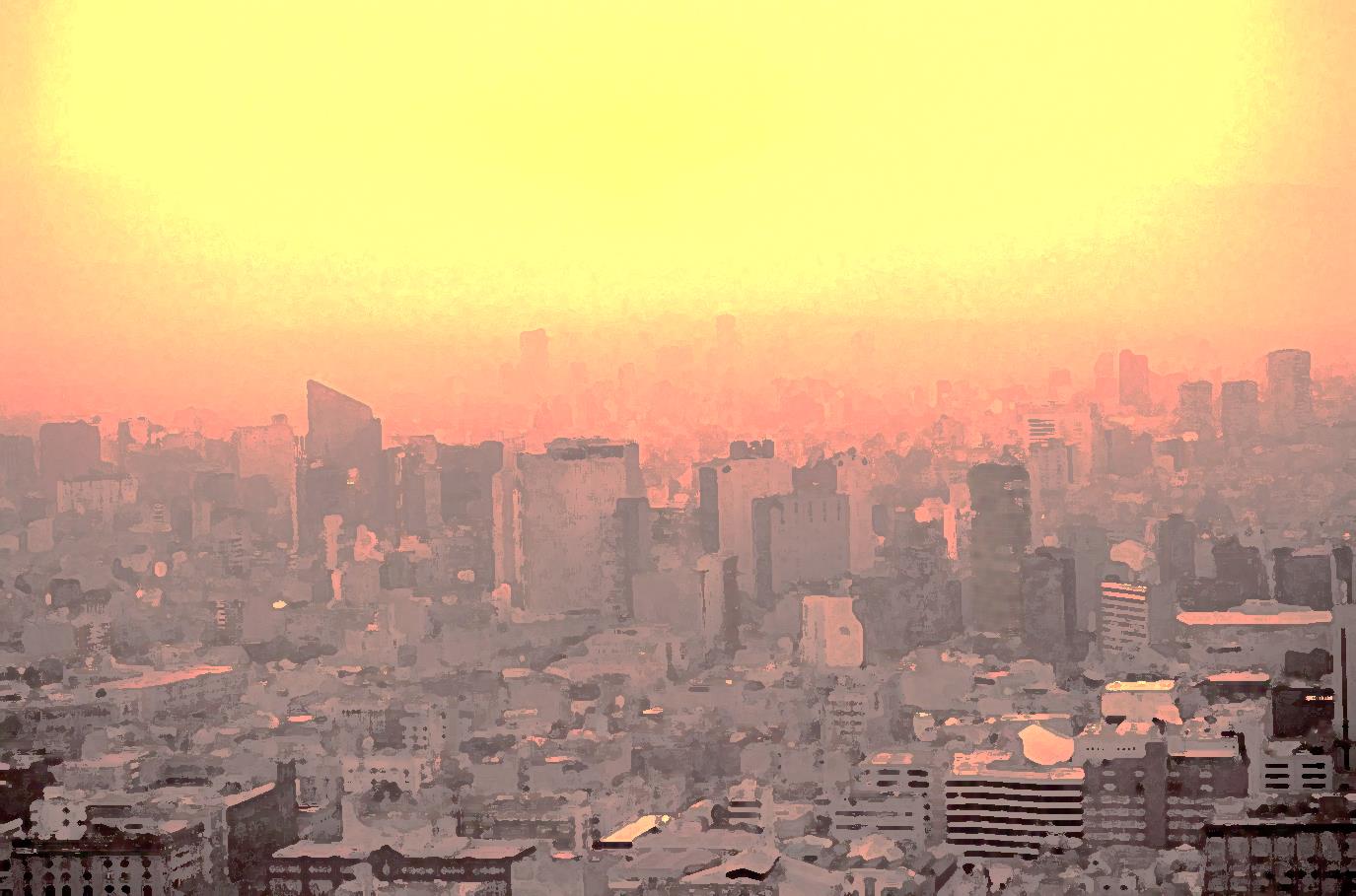 Voldoet de huidige opwarming aan de eisen voor het begin van een nieuwe ijstijd?
JA! 

Patroon: eerst opwarmen, dan afkoelen

Opwarming van 1990-2050:  2° Celsius (!)

Ongekend tempo
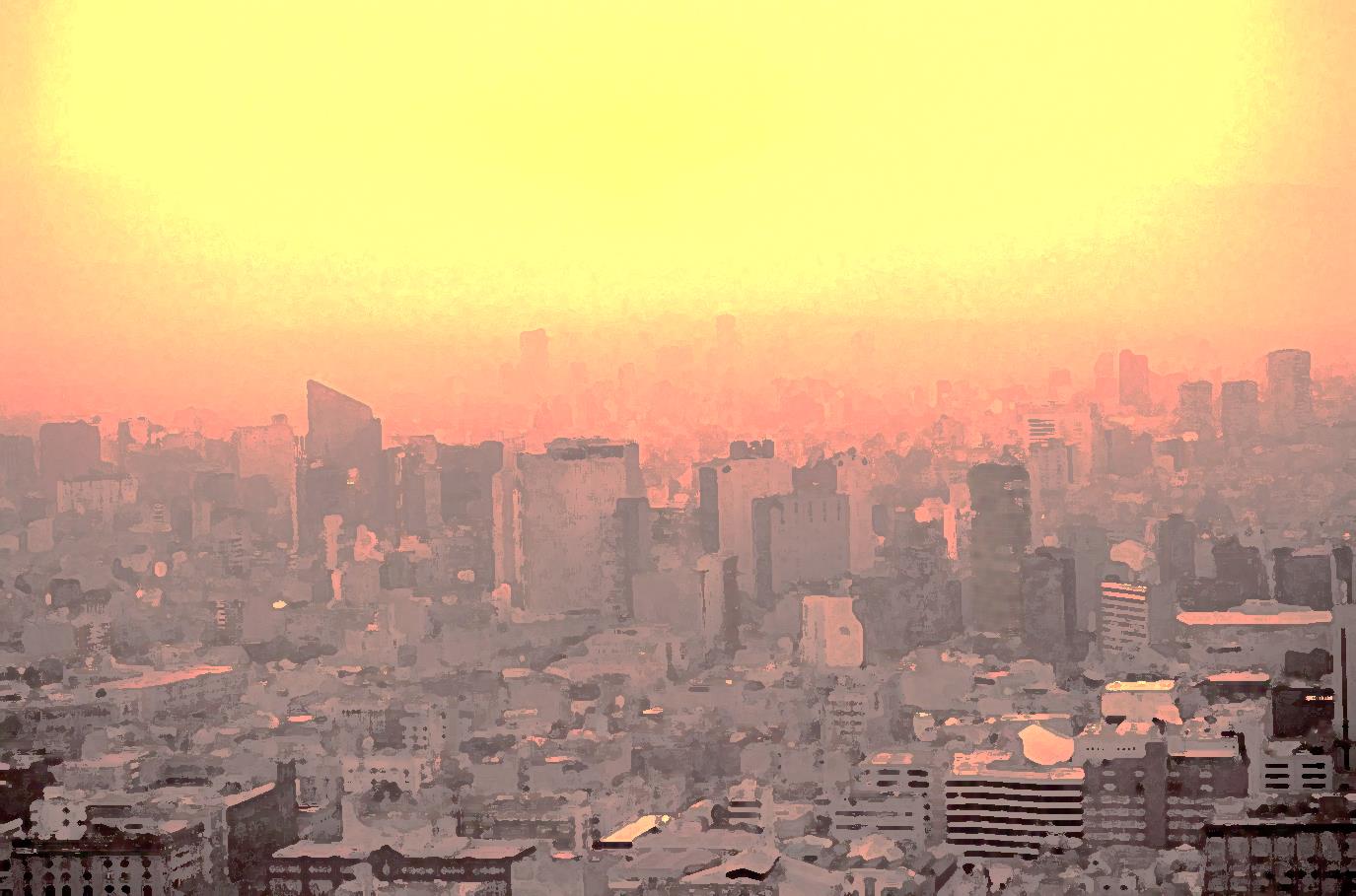 Op welke termijn kunnen we een nieuwe ijstijd verwachten?
Korte termijn: Thermohaline stroming 

Lange termijn: Milankovíc
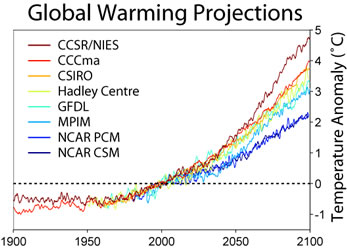 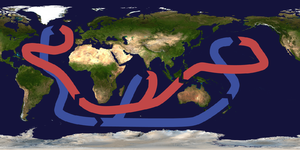 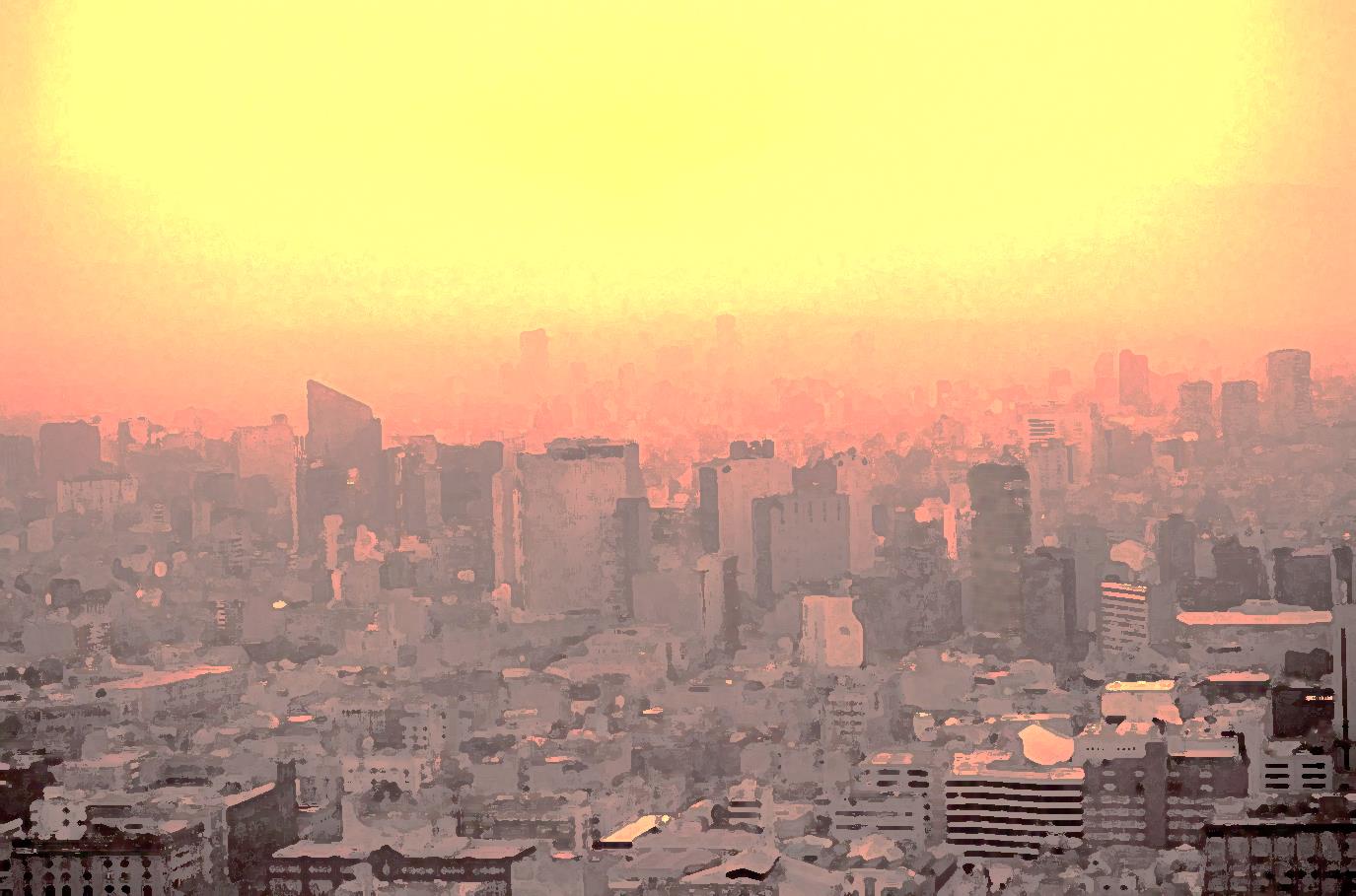 ‘’Kan de opwarming van de Aarde een nieuw ijstijd veroorzaken?’’
-Patroon: eerst warme periode, hierna erg koud

-De aarde warmt snel, erg op

-ijskappen smelten; golfstroom vermindert -Milankovíc

- Conclusie
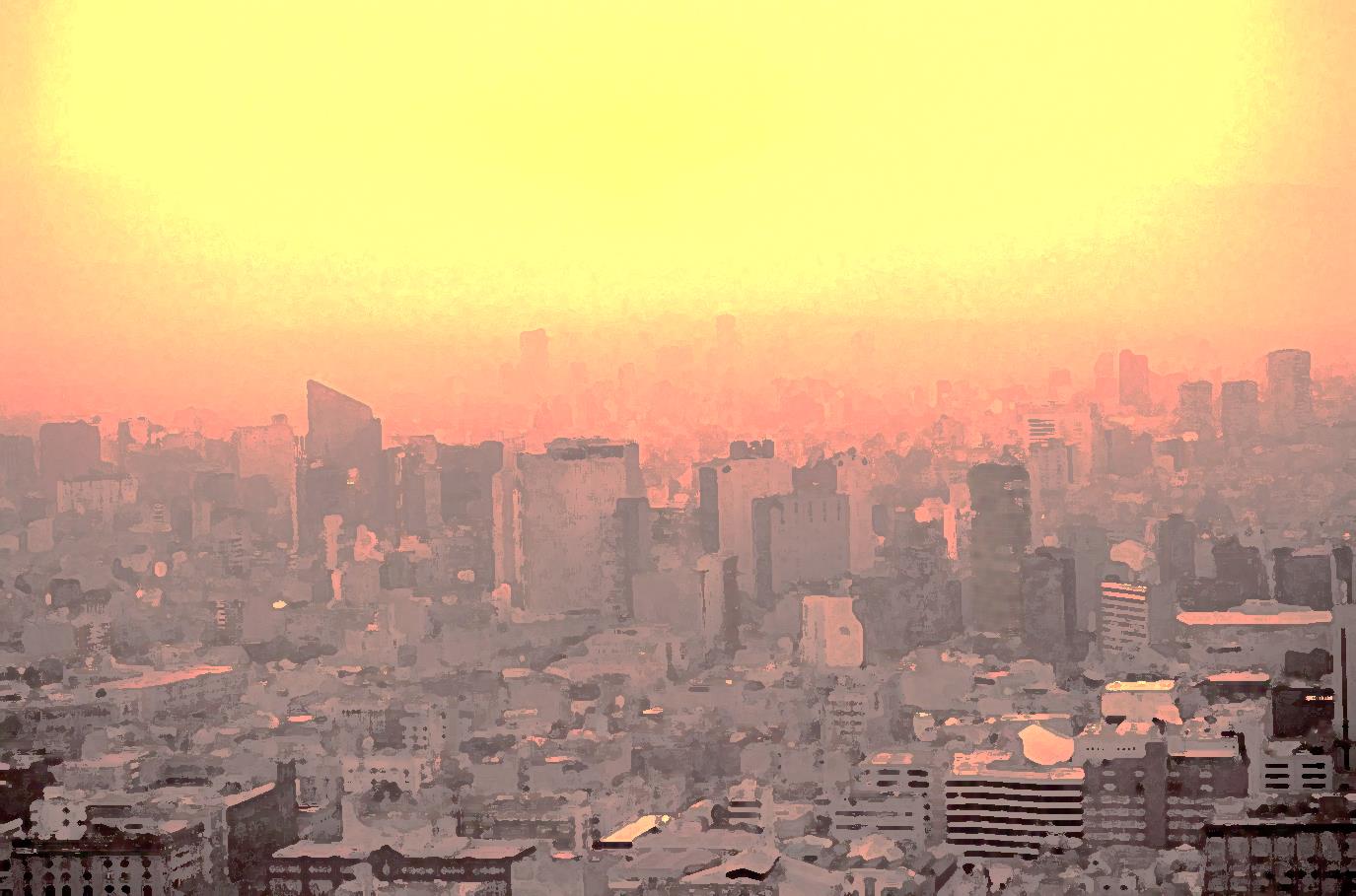 Bedankt voor de aandacht!
Zijn er nog vragen?
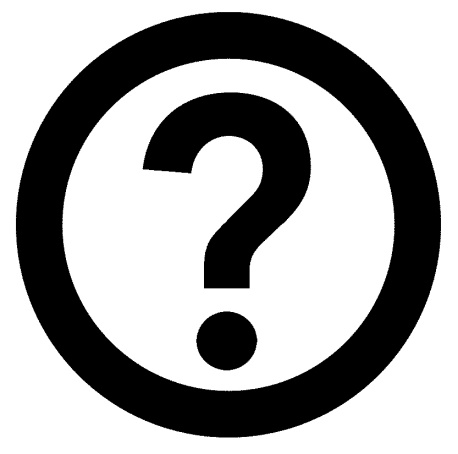 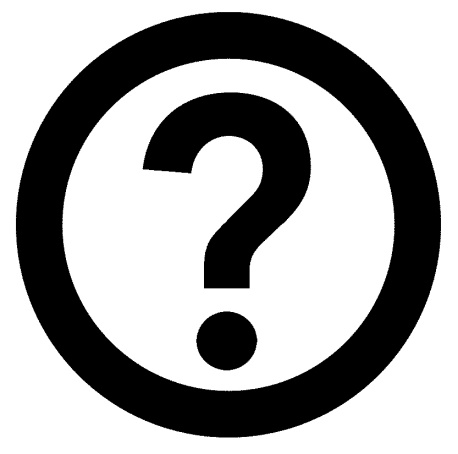